PROJEKT “MI JEDEMO ODGOVORNO”
OSNOVNA ŠKOLA “GRIGOR VITEZ”
SVETI IVAN ŽABNO
ŠK.GOD.2015./2016.
Prezentaciju napravili učenici: Josip Švagelj i Anamarija Ištvanić
Mentori: Nevzeta Zdunić i Danijela Biškup
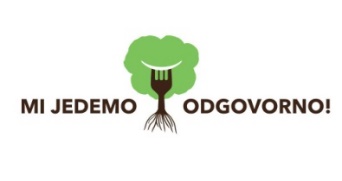 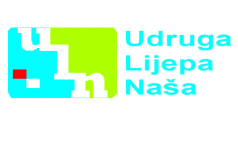 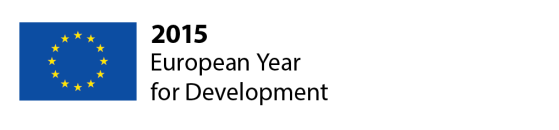 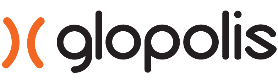 PROJEKT  I UDRUGA LIJEPA NAŠA
Udruga Lijepa naša ,koja vodi program Međunarodnih Eko škola , ove školske godine nositelj je  Europskog projekta“Mi jedemo odgovorno" s još  9  zemalja  EEF (Europen Economic Area).
Osnovna škola „Grigor Vitez“, Sveti Ivan Žabno, zajedno s 20 Eko   škola u Hrvatskoj, uključila se u ovaj pilot projekt sa šest razreda i jednom grupom predškolskog programa (123 učenika  i učiteljice  koje su bile motivirane za projekt).
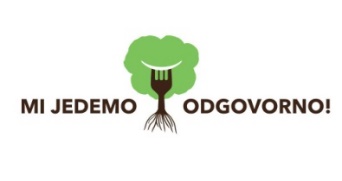 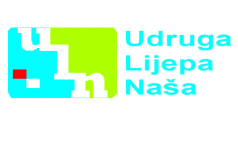 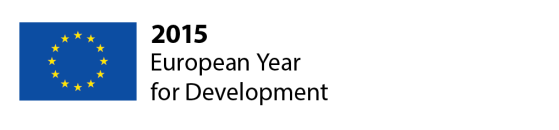 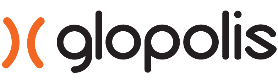 CILJ PROJEKTA
Mijenjanje prehrambenih navika i konzumacija što više svježih, sezonskih i lokalnih proizvoda  (još bolje iz organskog uzgoja)
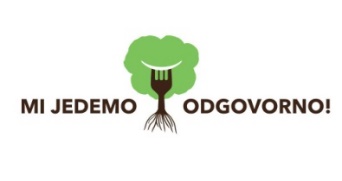 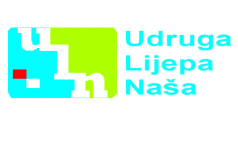 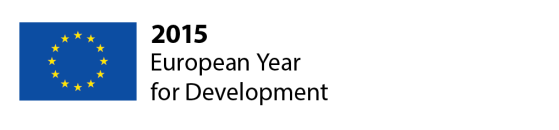 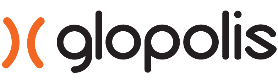 POČETAK PROJEKTA
24.10.2015. održana je edukacija koordinatora projekta u vrtićima, osnovnim i srednjim školama Hrvatske u organizaciji Udruge Lijepa naša. 
Koordinatorica naše škole , Nevzeta Zdunić zajedno sa Ivančicom Sudinec, Ivančicom Podhraški , Katarinom Rožman naučile su na seminaru kako hranu koju konzumiramo dovesti u vezu s zaštitom ali i onečišćenjem okoliša i što je to odgovorna i zdrava  prehrana? Kako na to gledati globalno kao na svjetski problem ? Što mi možemo učiniti?
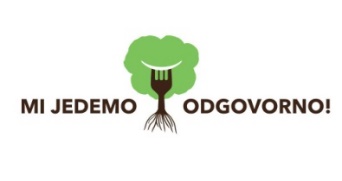 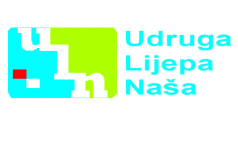 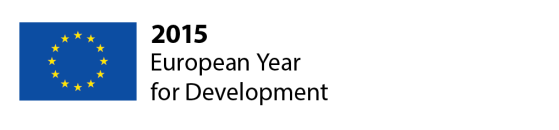 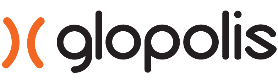 Prvi korak je bio osnivanje Eko odbora (na nivou škole) vezano za ovaj projekt .
Članovi Eko odbora  (po ulogama i metodologiji projekta) su:
KUHARI – VOĐE  TIMA : ravnateljica  Nevenka  Bajsić, eko koordinatorica  Nevzeta Zdunić
MODERATORI:  Sanja Čičak (8.c), Katarina Knapić  (kuharica)
EKSPERIMENTALNI  KUHARI: Ivančica Sudinec, Ilijana Grdjan (6.C), Višnjica  Radić, Ana Marija Kučina (8.c), Ljubica Šatvar, Vera Matos (predstavnica roditelja)
FOTOGRAFI-DOKUMENTARISTI: Jerko Barišić,  Mateo Feltrin(8.c), Danijela Biškup, Martina Sokač
TAJNICE:  Sanda Uremović, Karla Šestan, Blanka  Ivezić Drožđak (predstavnica lokalne uprave)
MENADŽERI: Katarina  Rožman,  Nikola Vuković (6.b), Nikolina Kušec
KRITIČAR –INFORMATOR: Ivančica Podhraški, Josip Švagelj (6.b), Gordana Košćak,Anamarija Ištvanić
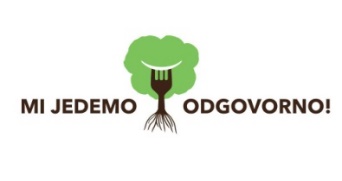 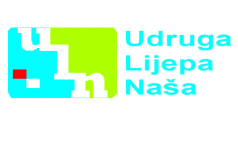 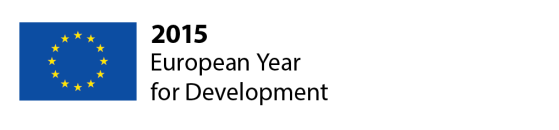 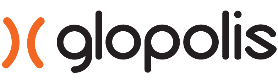 AKTIVNOSTI TIJEKOM PROJEKTA
09.12.2016. SASTANAK EKO ODBORA
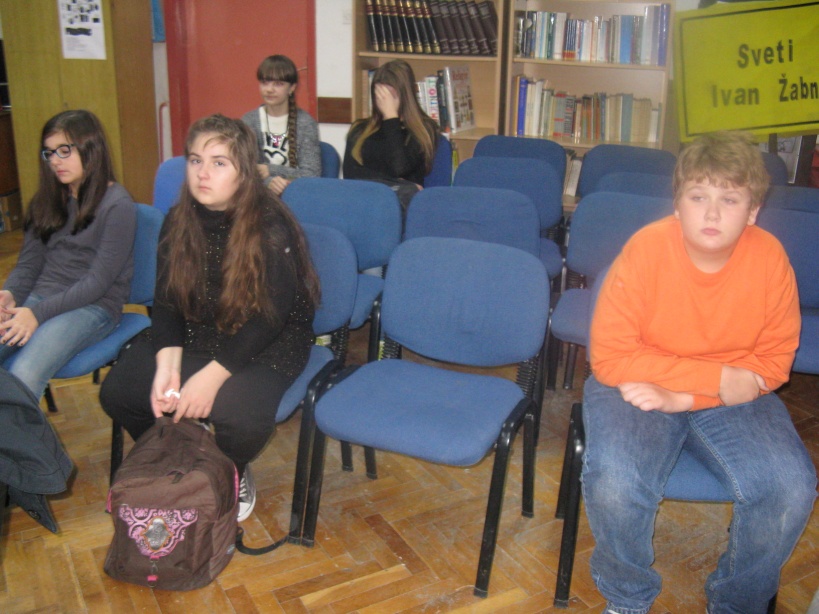 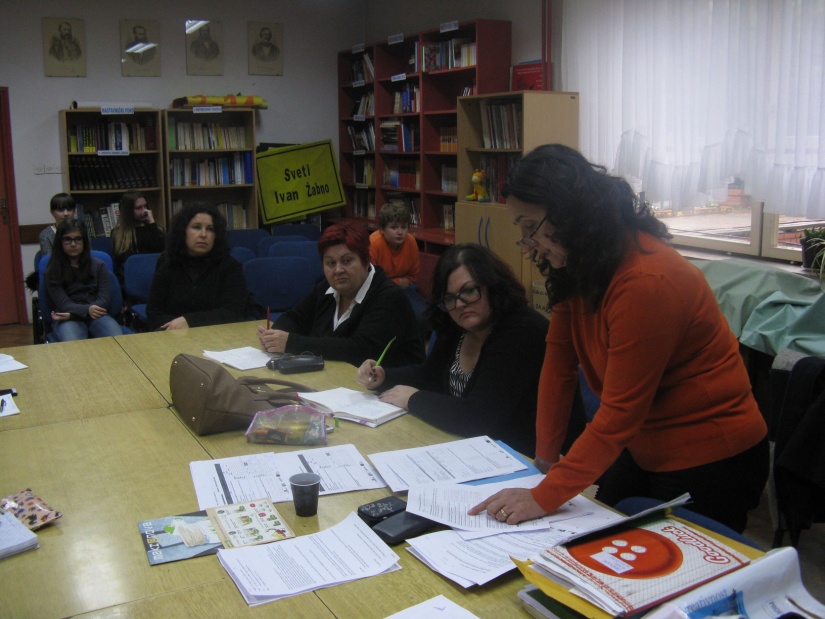 18.01.2016.-USVAJANJE AKCIJSKOG PLANA PROJKETA
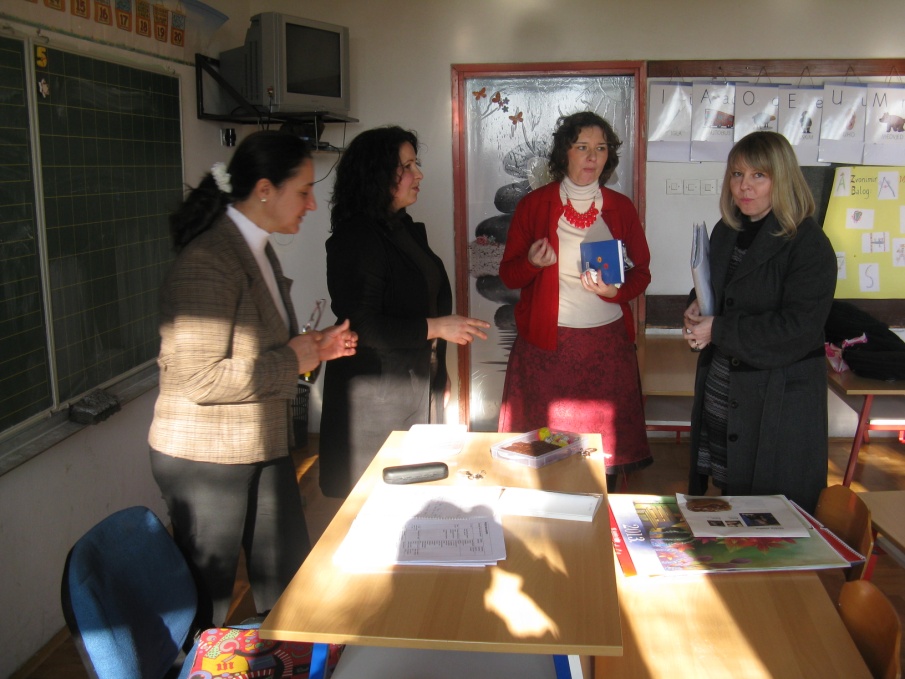 AKCIJSKI PLAN
AKCIJSKI PLAN
AKCIJASI PLAN
22.01.2016. ZDRAVI TANJUR- PREDAVANJE ZA UČENIKE
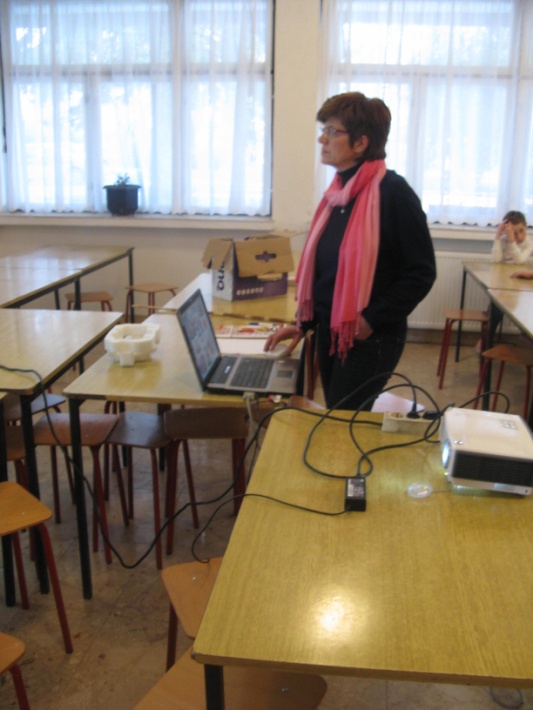 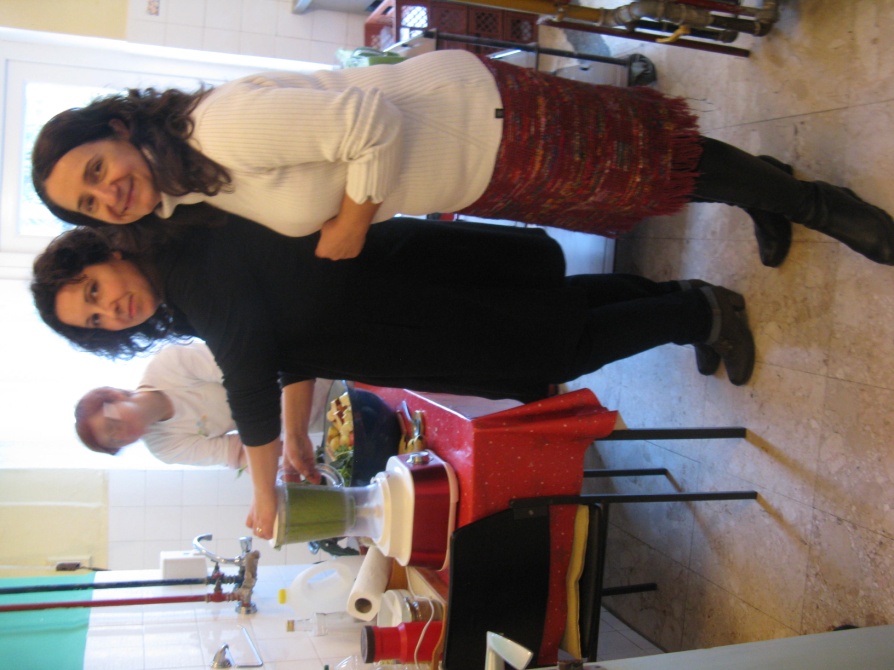 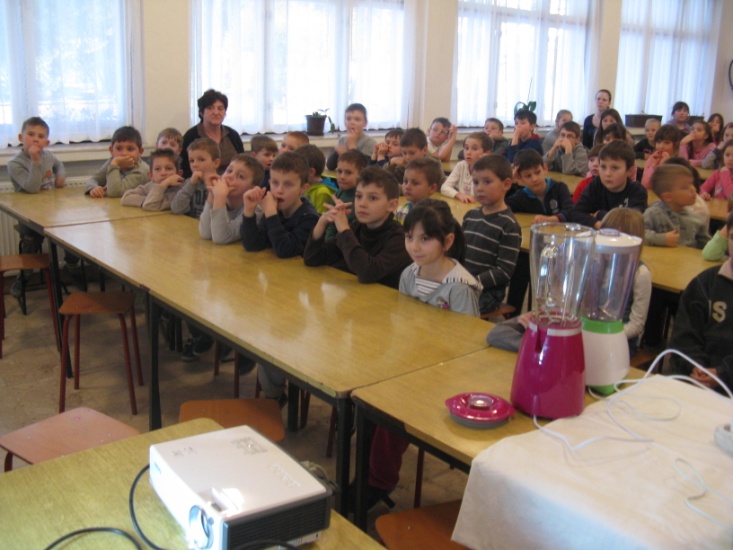 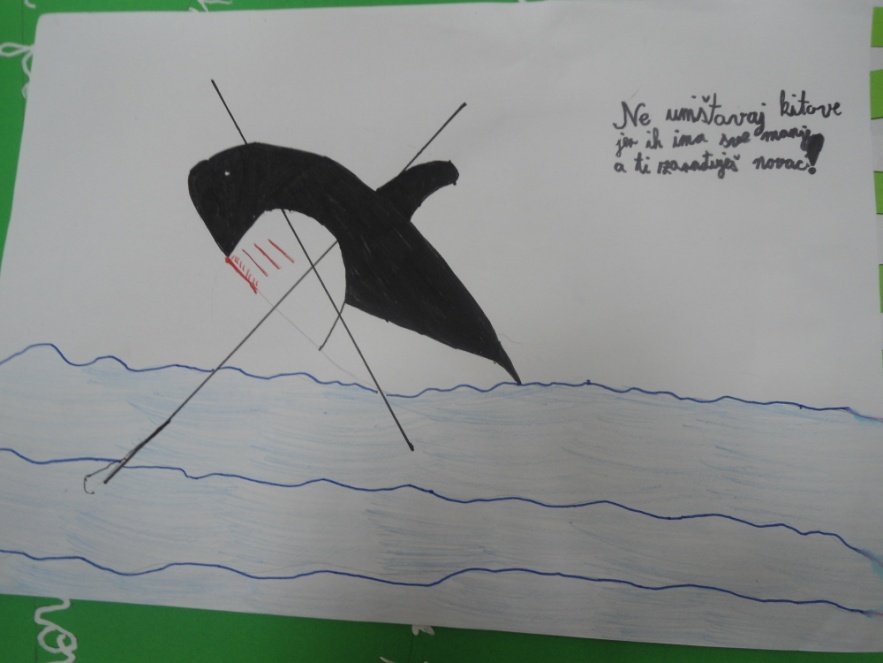 RADOVI UČENIKA
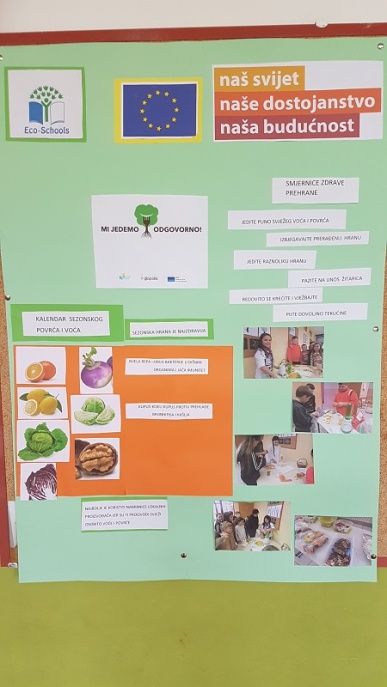 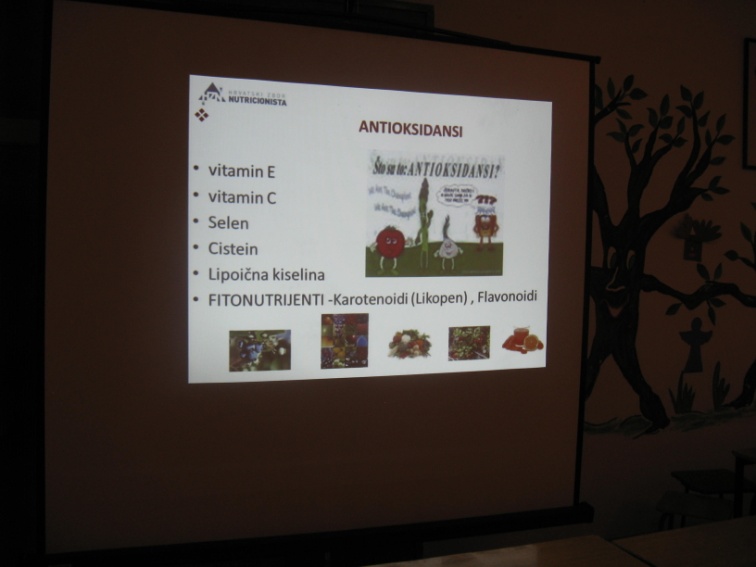 RADOVI NA TEMU UNIŠTAVANJA BIORAZNOLIKOSTI(projkecija filma “Na rubu izumiranja”,4,raz.PŠ Trema)
25.01.2016. PREDAVANJE PROF. TAMARE DABIĆ IZ USTANOVE MAKRONOVA,ZAGREB (finansirano uz pomoć Općine Sveti Ivan Žabno)
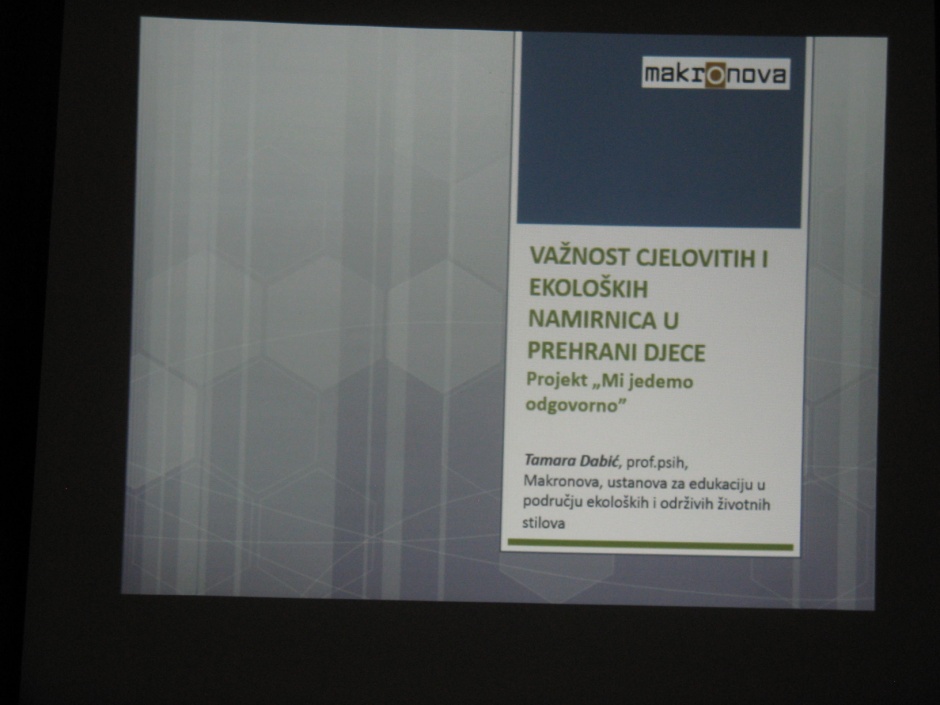 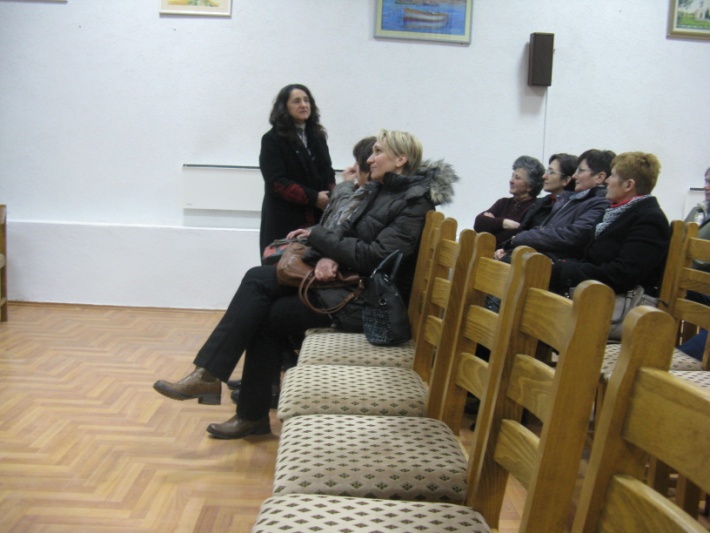 Donacija Makronove:zdrave grickalice(orašasti plodovi i napitak od zelene magme)
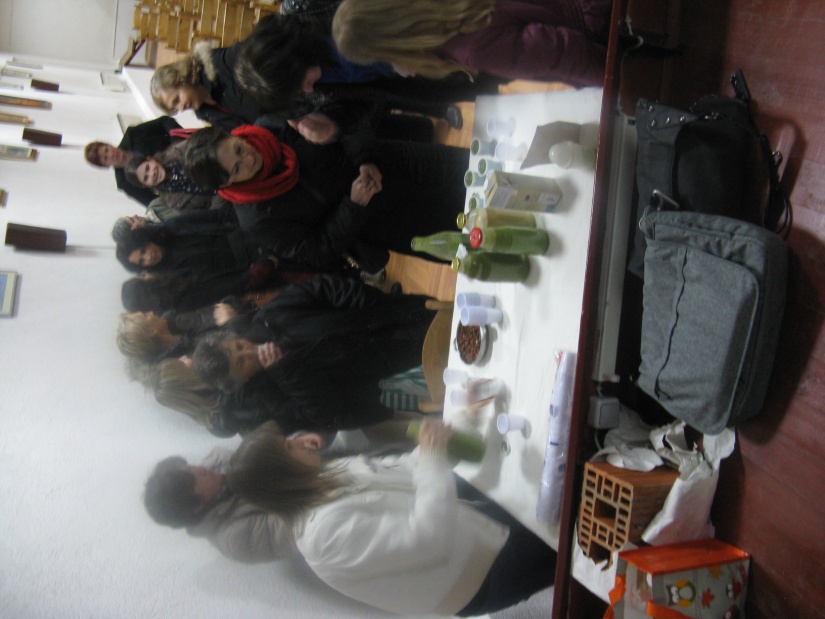 28.04.2016. PREDAVANJE DR. PODOBNIK- NUTRITIVNE VRIJEDNOSTI HRANE
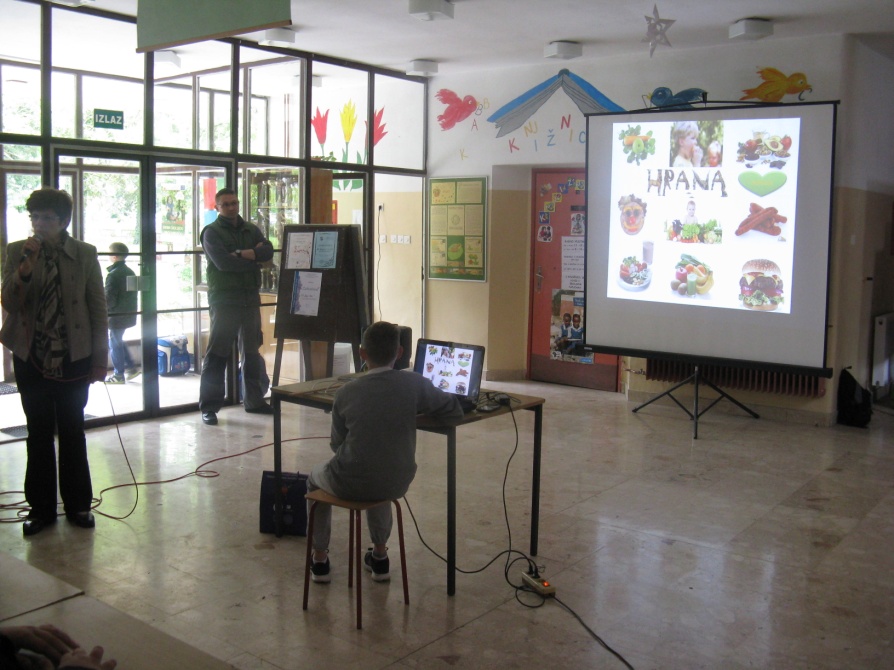 POSJET EKO IMANJU “ZRNO” U HABIJANOVCU,31.5.2016.
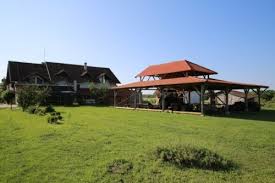 OSTALE AKTIVNOSTI:
PROJEKCIJA I GLEDANJE FILMA “NA RUBU IZUMIRANJA”-gledali svi razredi uključeni u projket
IZRADA PLAKATA  I JELOVNIKA ZA ŠKOLSKU KUHINJU
IZRADA PREZENTACIJA UČENIKA NA TEME PROJEKTA
Donacija Makronove (kuharice kroz godišnja doba) i znak za Fair trade(poštenu trgovinu)
MOJ TANJUR-aplikacija za edukativni plakat
Financijsko izvješće
SLOGANI-EKO KODEKS(osmislili učenci 6.b i 8.c)
Ne jedi masno nego povrće slasno!
Eko vrt ćemo zasaditi a zemlja će nam zdrave i fine plodove dati!
Čuvajmo vodu, tlo i zrak da budućnost ima svak!
Iscrpljeno tlo,  trošenje vode ,prljavi zrak  nisu dobra znak!
Štedimo vodu, čuvajmo život!
Učimo što je zdravo jer samo to je pravo!
Mijenjajmo loše navike u zdrave jelovnike!
Odgovorno jedimo,planetu štedimo!
Zeleno i fino-kaže svaki kljinjo!
Eko,eko ....zeleno jede i zeko!
Bolje se uz eko raste ,to znaju čak i laste!
JEDI ZDRAVO,BUDI ODGOVORAN-MISLI ZELENO!
ZAKLJUČCI  VEZANI   ZA  ŠKOLSKI  JELOVNIK  SUKLADNO  CILJEVIMA  PROJEKTA
Ciljevi  projekta  donešeni 21.12.2016. na sastanku Eko odbora su  (a potvrđeni na Vijeću roditelja 15.2.2016.):
u školskoj kuhinji koristiti svježe sezonske namirnice  (voće i povrće)
trebaju smjernice  u  prehrani pratiti godišnja doba  (sukladno tome dobili smo donaciju od Makronove , priručnike i kuharice  za godišnja doba)
kako bi se uštedila energija, izbjegle namirnice koje putuju do Hrvatske tisuće km i koje su tretirane  štetnim tvarima za očuvanje svježine,  
koristiti namirnice iz regije ili Hrvatske
od iduće školske  godine pokušati naručivati sezonsko  voće i  povrće iz OPG –ea  ili  iz regije
u jelovnik uvesti  jedan dan bez mesa  (zdrava  srijeda)  kao bi smanjili konzumaciju mesa
zbog očuvanja okoliša (čisti zrak, manja potrošnja vode, očuvanje tla)
obvezno ostaviti jedan dan (petak) za ribu  na školskom jelovniku (po mogućnosti iz Hrvatske)
dječja hrana ne smije biti  jako začinjena (s puno soli, crvene paprike)
uvesti za doručak žitarice s mlijekom
uvesti  integralna i kukuruzna peciva  
kruh koji ostane iskoristiti za idući dan (spremiti u vrećice )
izbjegavati previše šećera u kolačima i napitcima kao i kombinaciju slatkih jela (krafna i slatki kakao ili čaj)
uvesti crni kakao s mlijekom i čaj od mente (zasađena u okviru projekta)
U cilju smanjivanja  bacanja hrane u kuhinji  doneseni su sljedeći zaključci i prijedlozi:
servirati na zajedničkoj  košari  kruh  po pola šnite (djeca uzimaju koliko žele)
 obroka   davati u manjim  porcijama- djeca  uzimaju  koliko tko može pojesti (salate)-sistem samoposluživanja
timska  izrada jelovnika koji će se držati ovih principa.
u cilju kontrole bacanja hrane ptrebno  i dalje mjeriti količinu bačene hrane.
stalno educirati  i tumačiti učenicima o vrijednostima zdrave hrane te mijenjati njihove stavove i nezdrave navike.
ne  odstupati od principa zdrave prehrane  i biti dosljedan jer djeca ne znaju što je zdravo.
iduće godine bilo bi dobro uzeti istu eko temu: Mi jedemo odgovorno
Mijenjajmo navike u zdrave jelovnike!